Какие слова звучат              одинаково?
Выберите предмет, название которого рифмуется с названием предмета снизу.
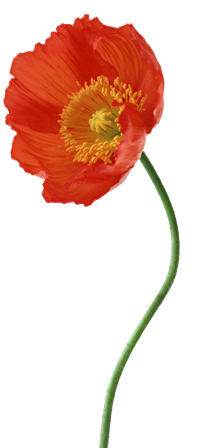 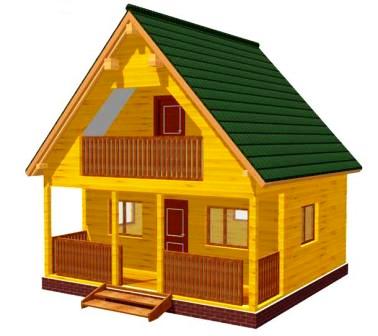 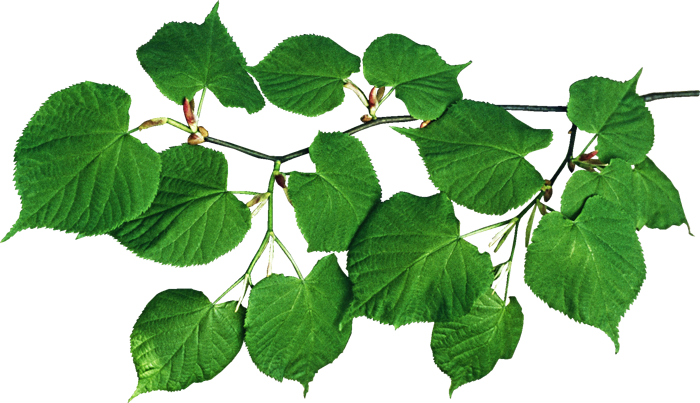 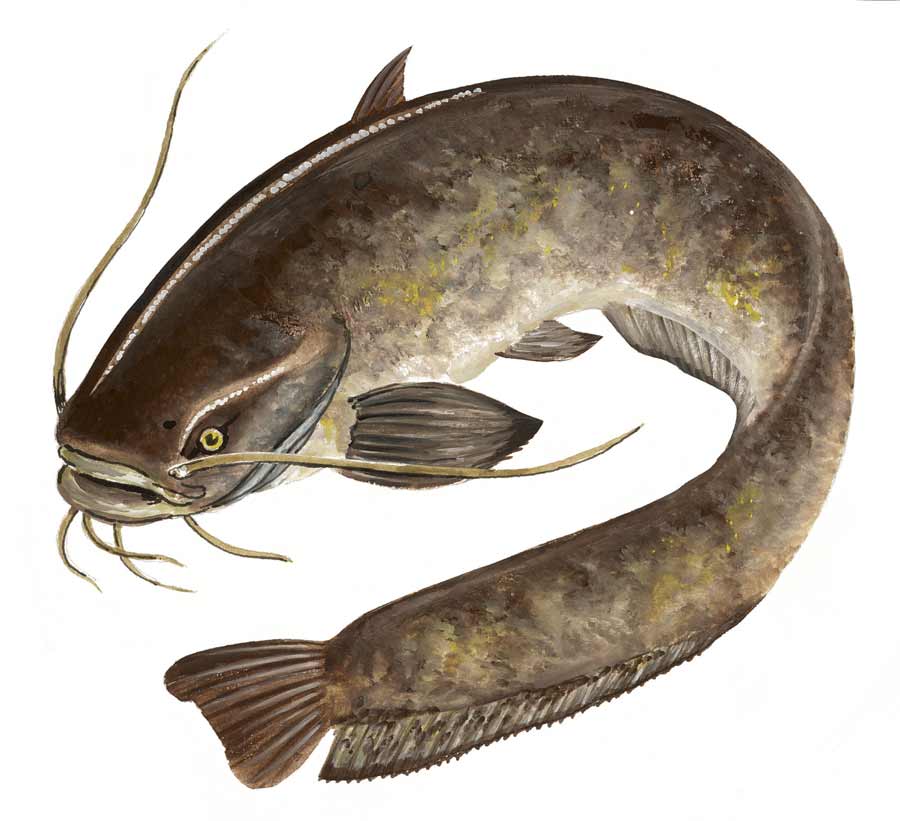 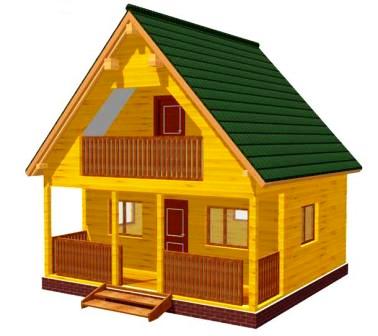 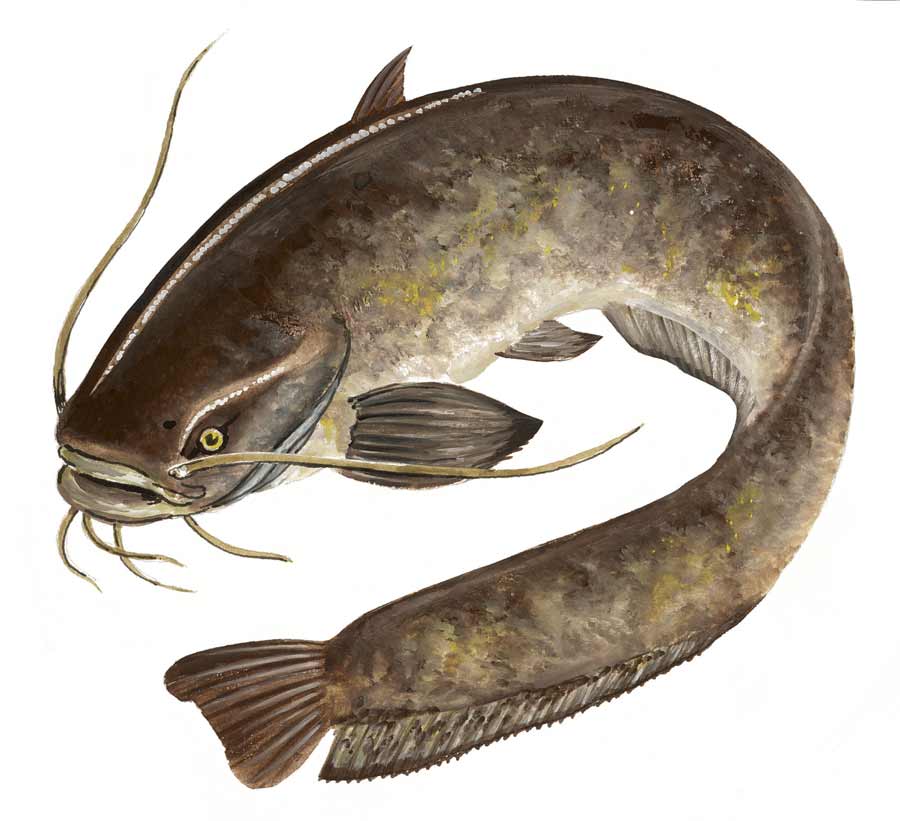 Выберите предмет, название которого рифмуется с названием предмета снизу.
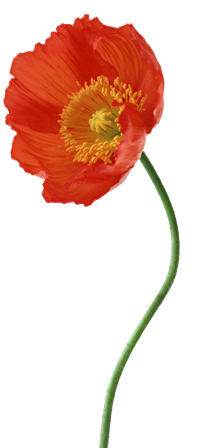 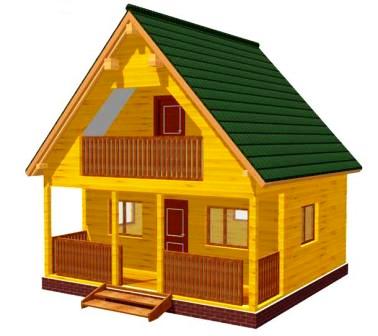 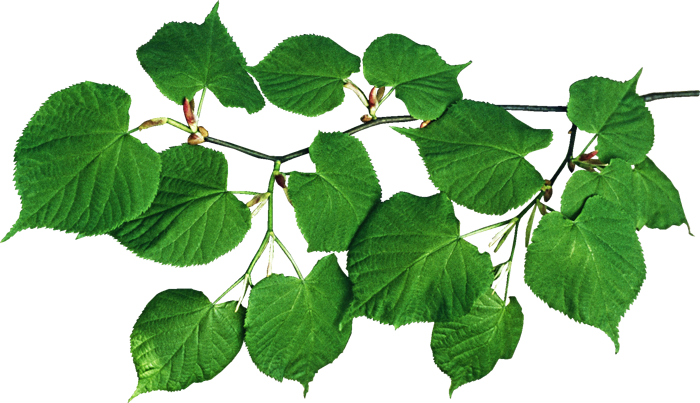 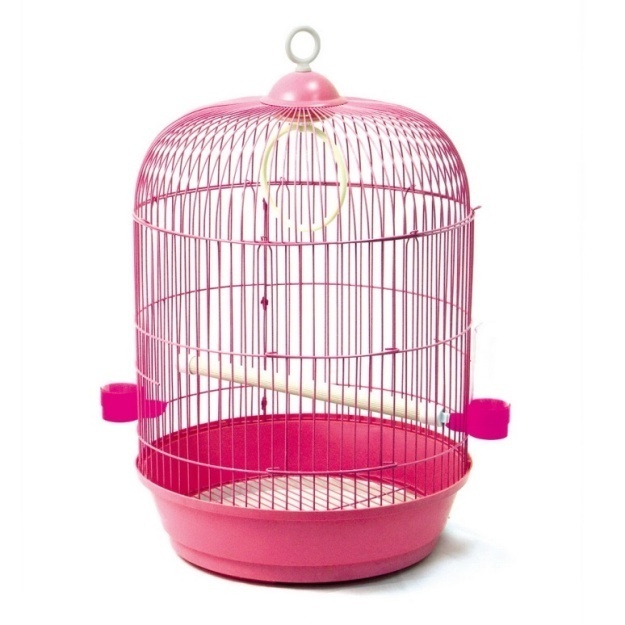 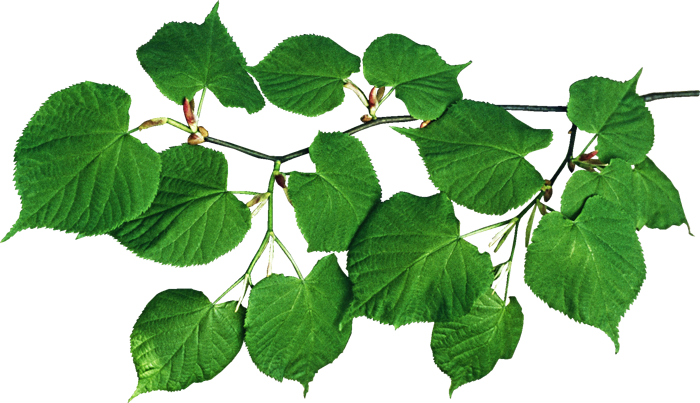 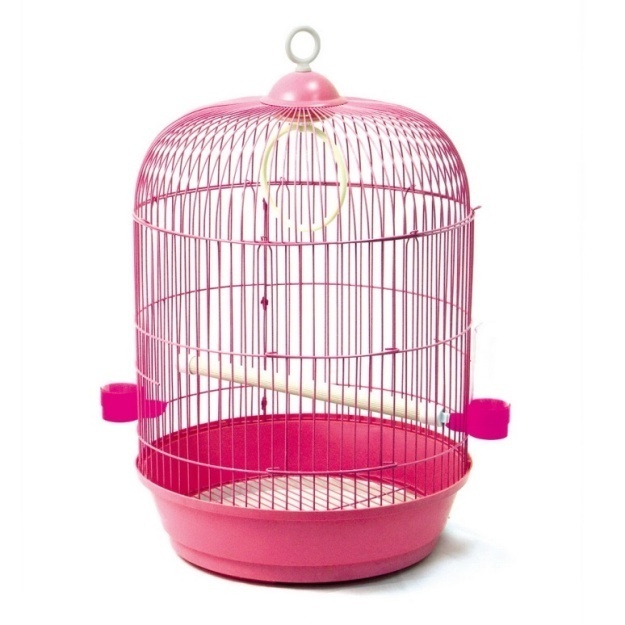 Выберите предмет, название которого рифмуется с названием предмета снизу.
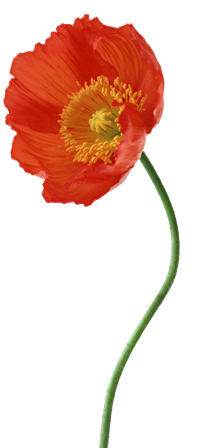 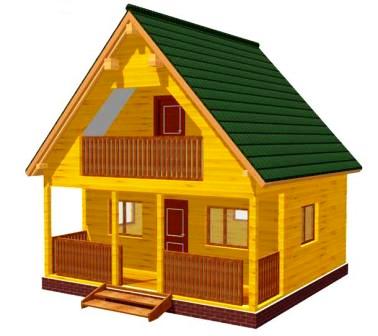 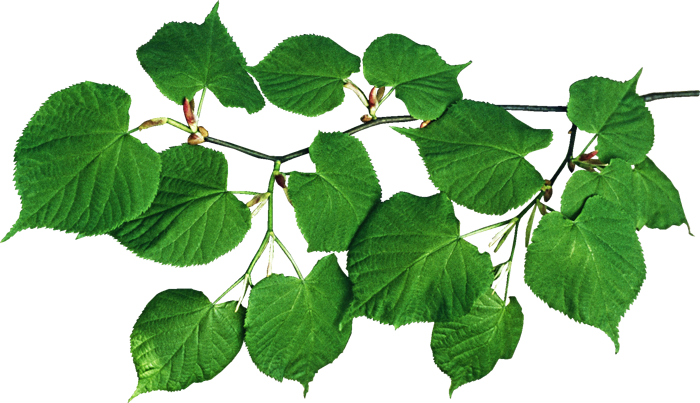 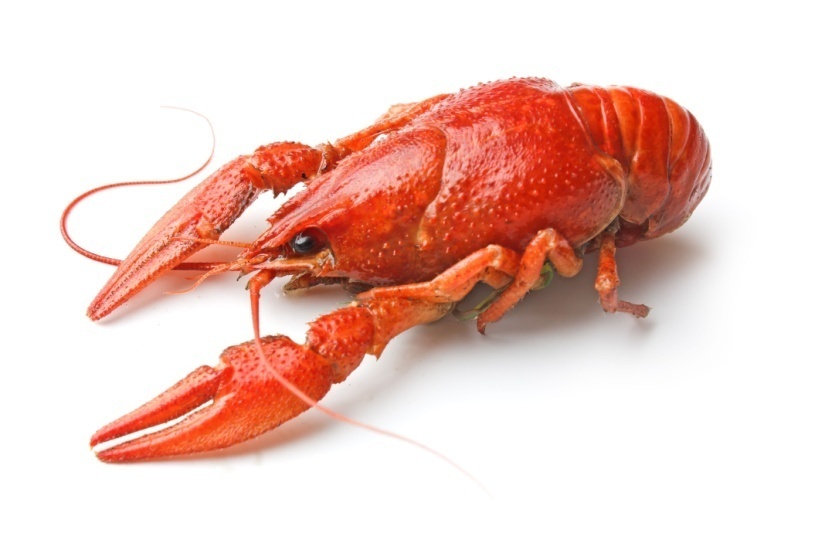 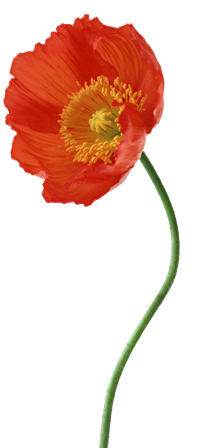 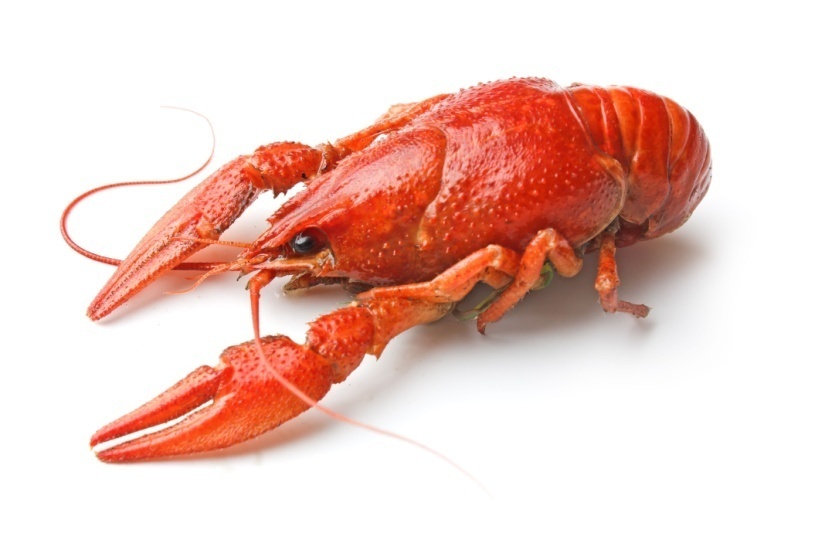 Выберите предмет, название которого рифмуется с названием предмета снизу.
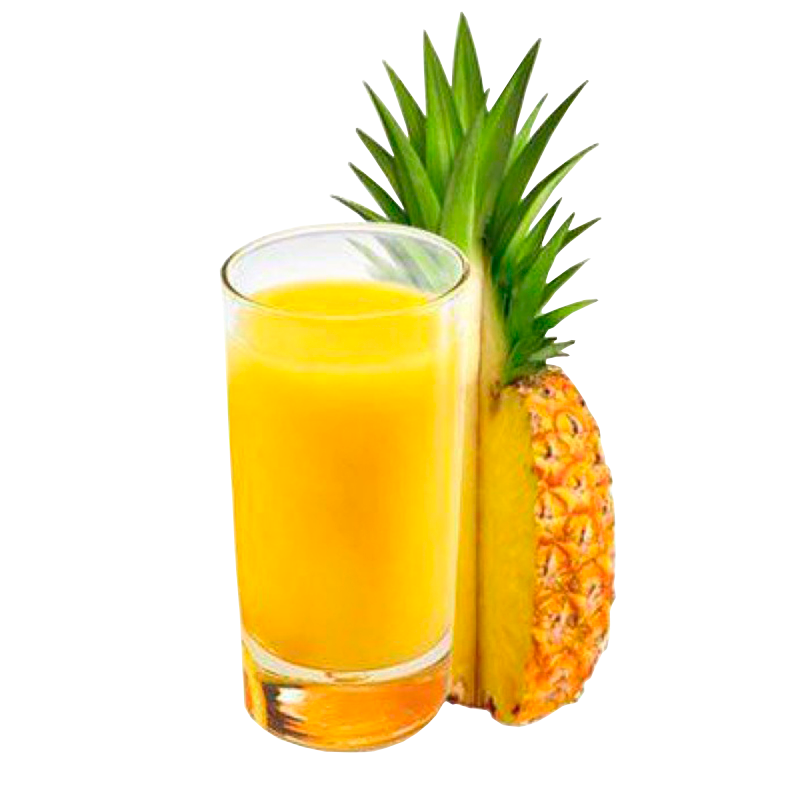 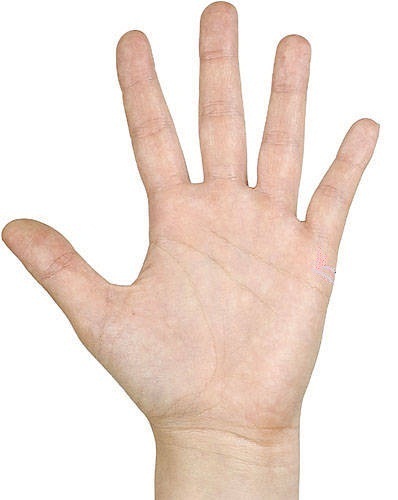 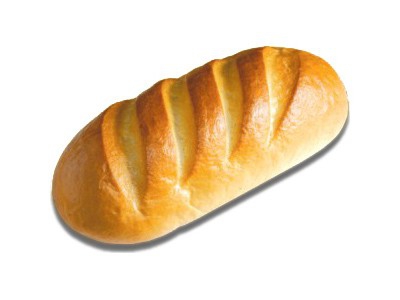 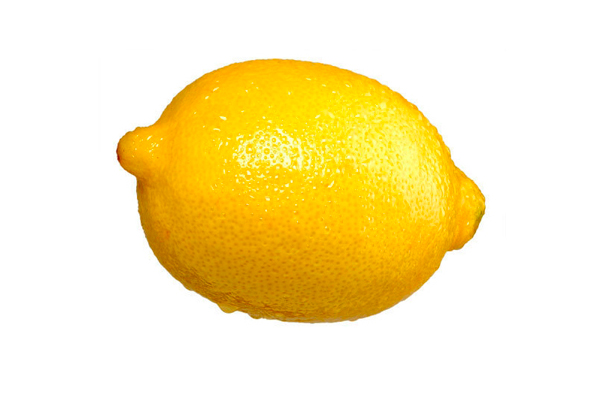 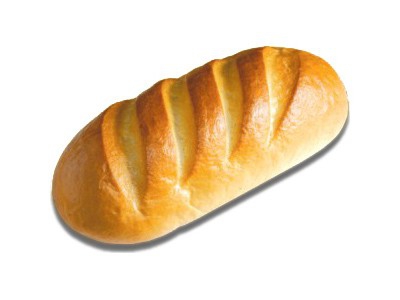 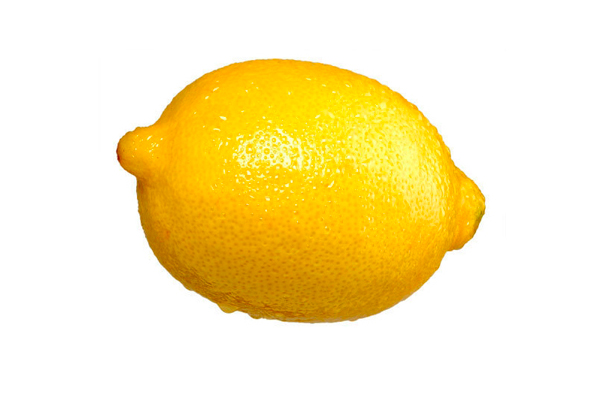 Выберите предмет, название которого рифмуется с названием предмета снизу.
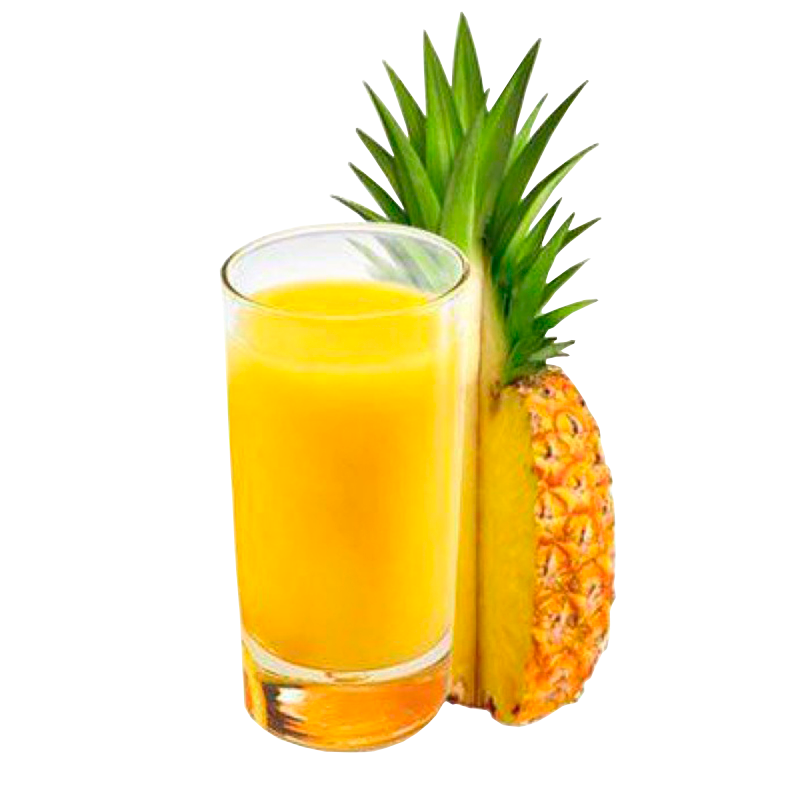 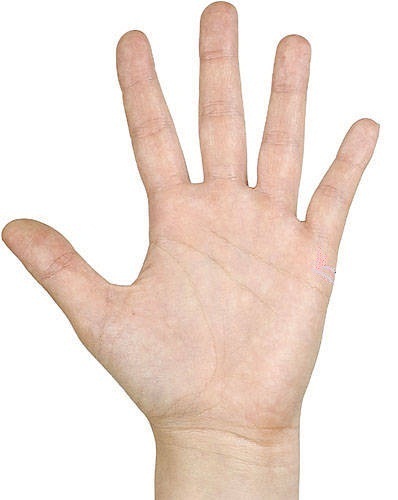 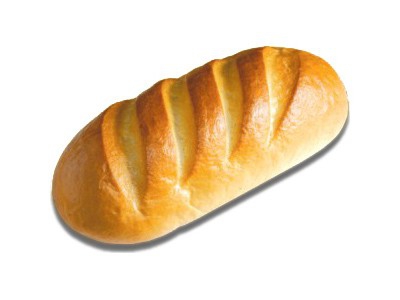 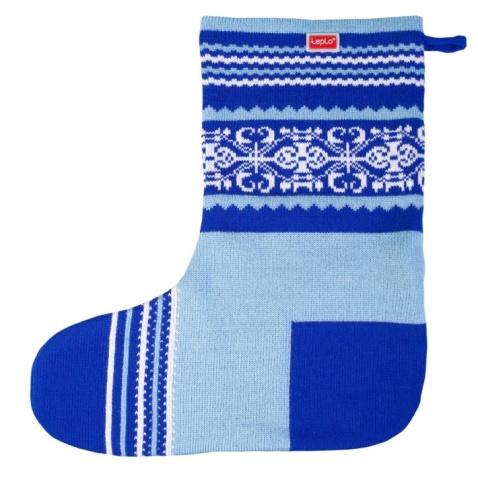 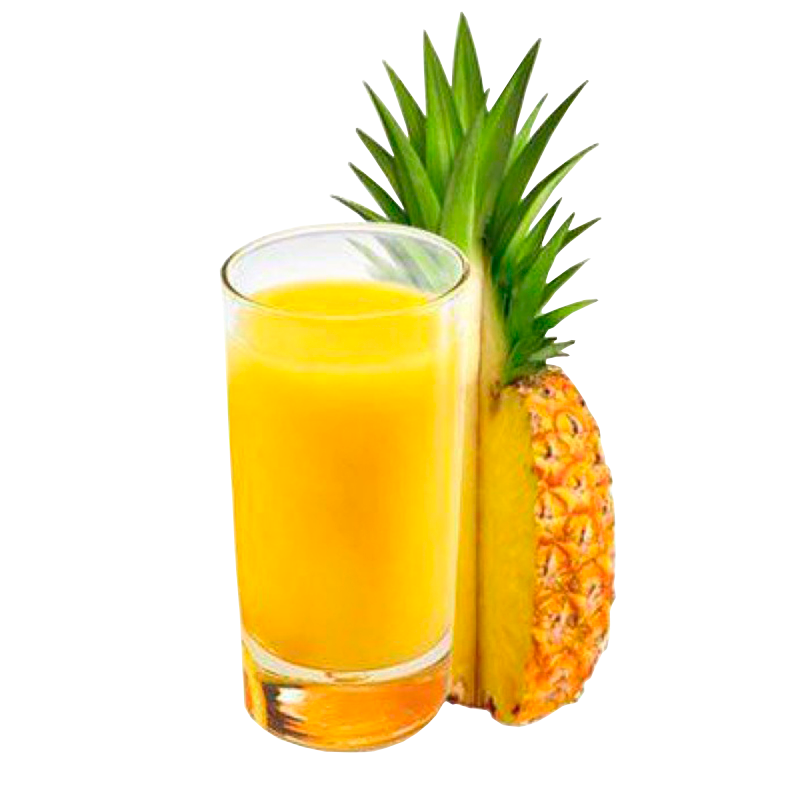 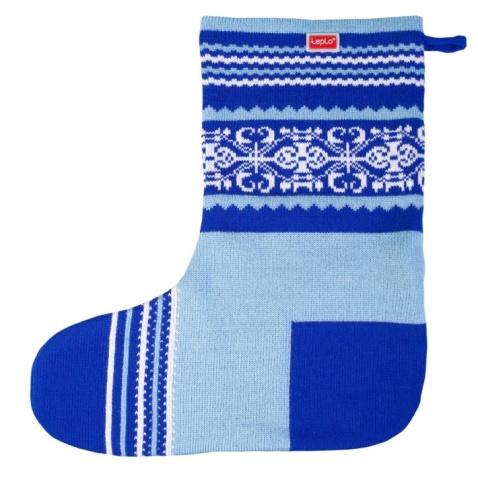 Выберите предмет, название которого рифмуется с названием предмета снизу.
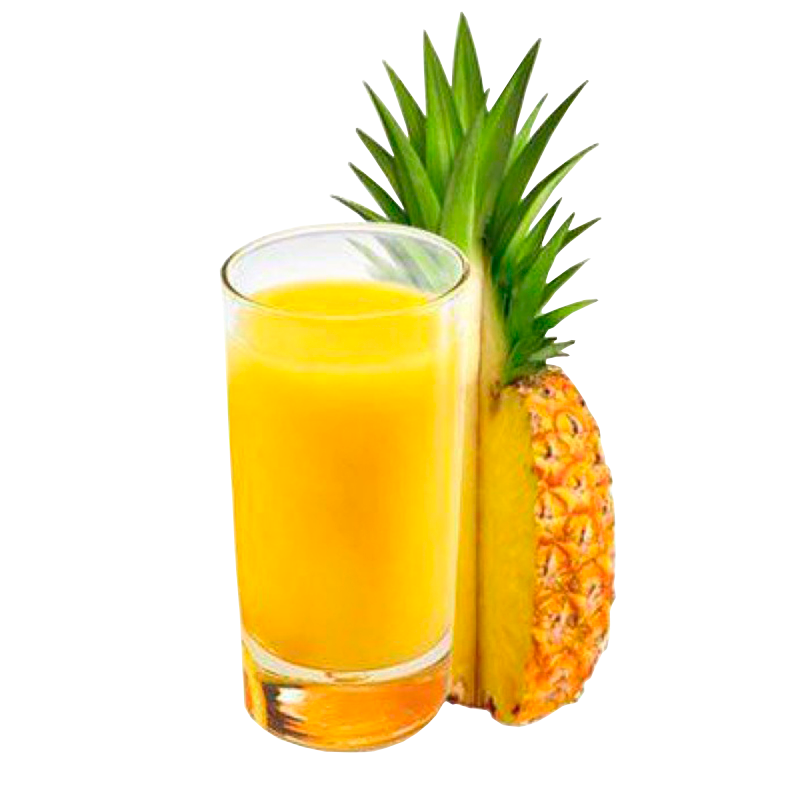 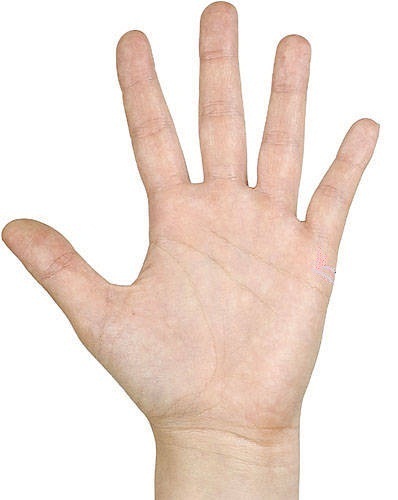 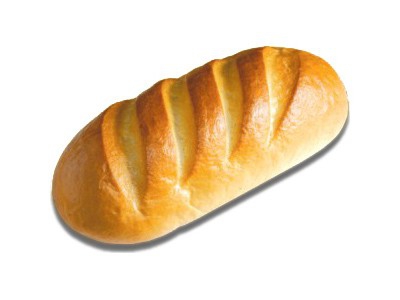 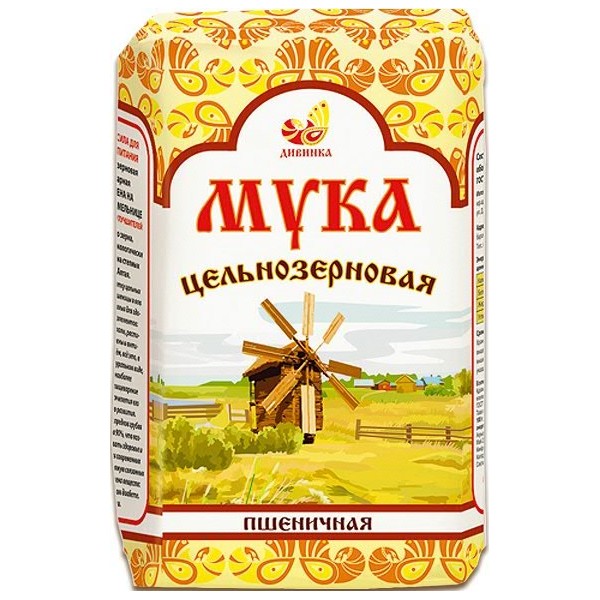 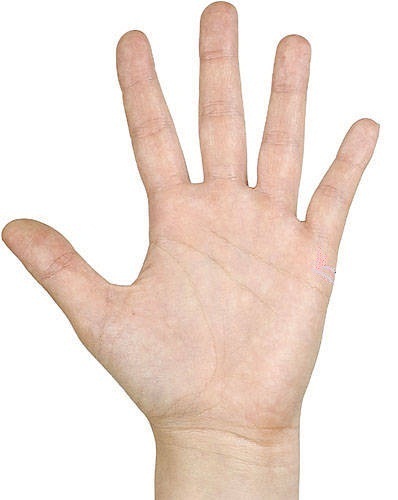 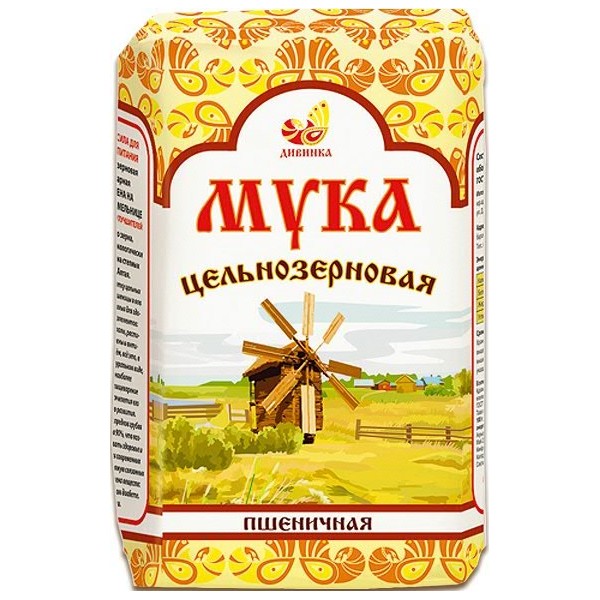 Выберите предмет, название которого рифмуется с названием предмета снизу.
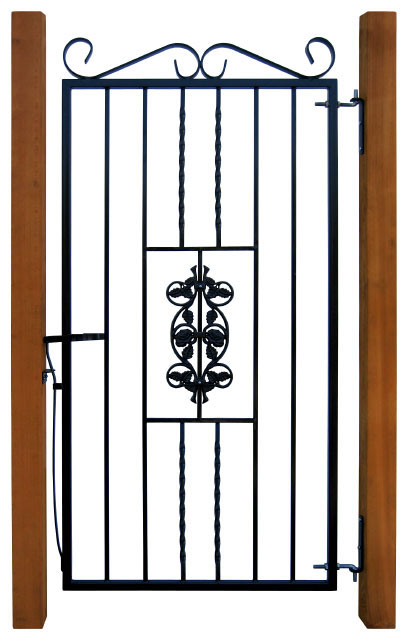 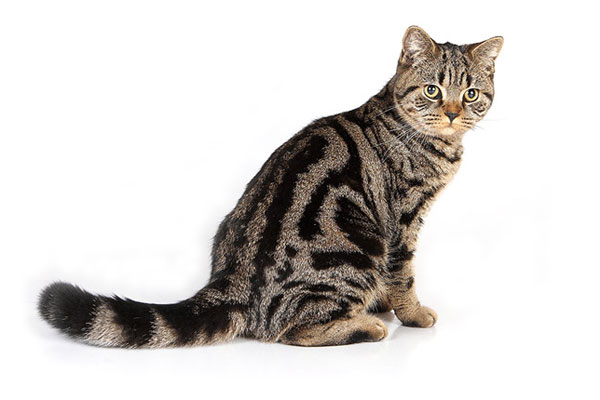 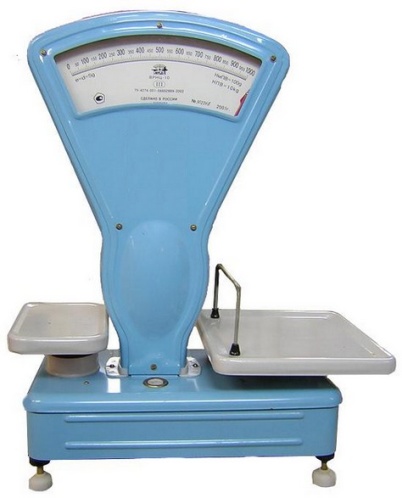 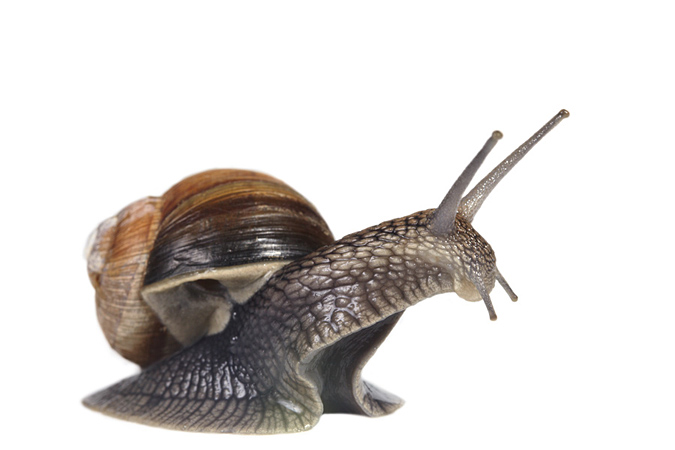 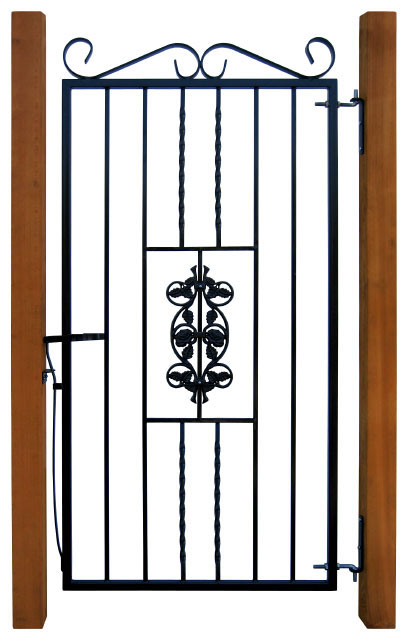 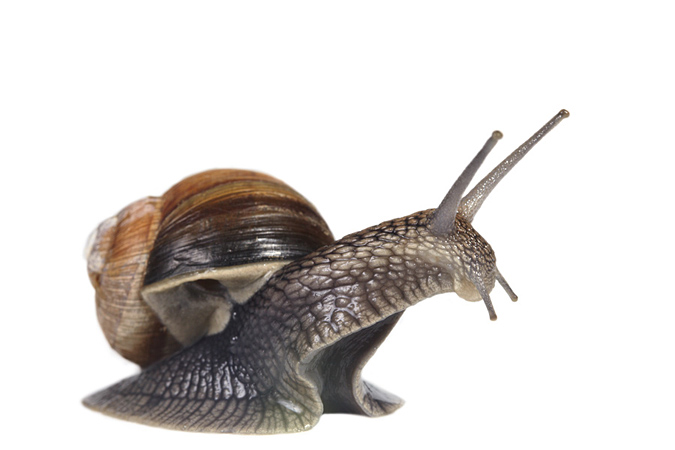 Выберите предмет, название которого рифмуется с названием предмета снизу.
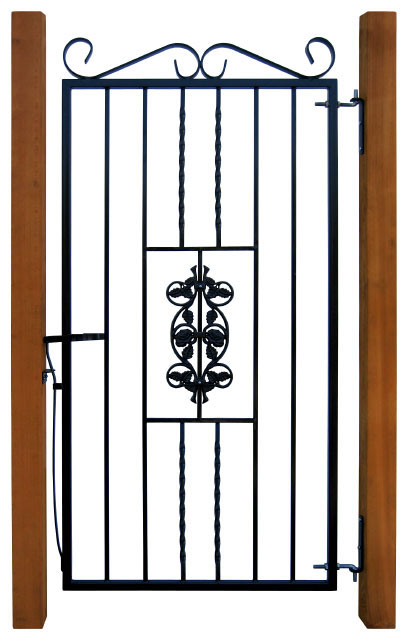 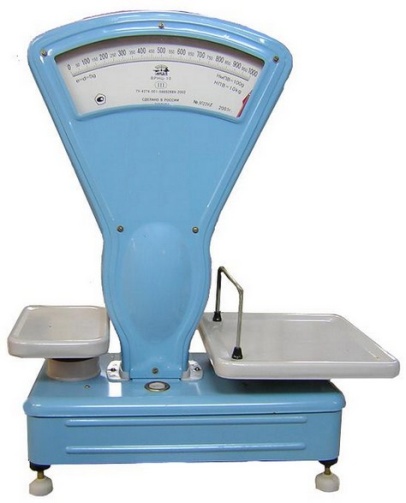 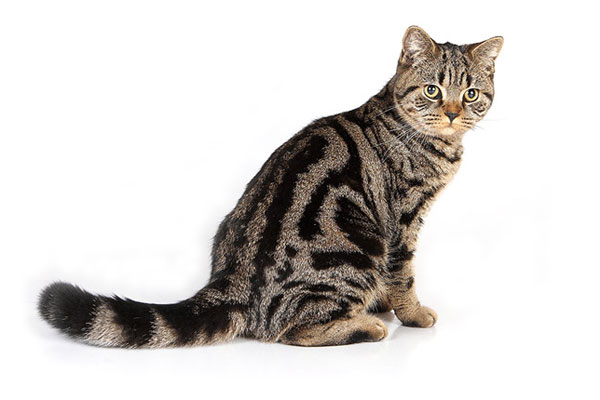 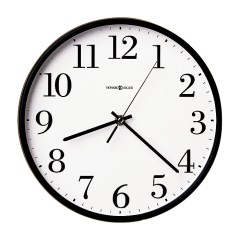 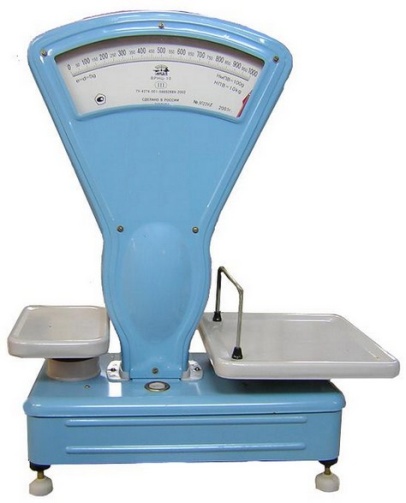 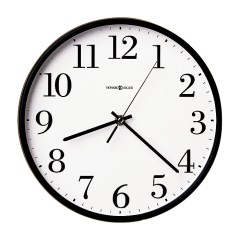 Выберите предмет, название которого рифмуется с названием предмета снизу.
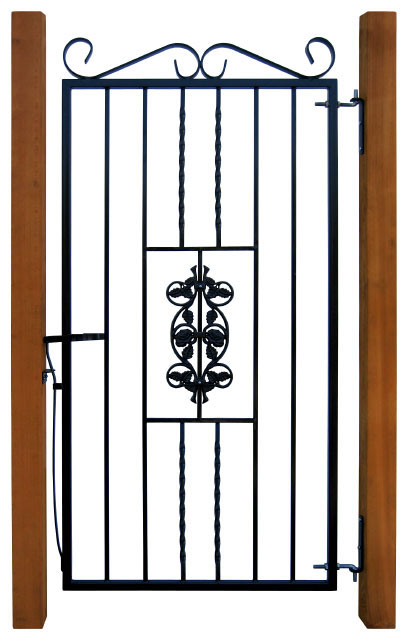 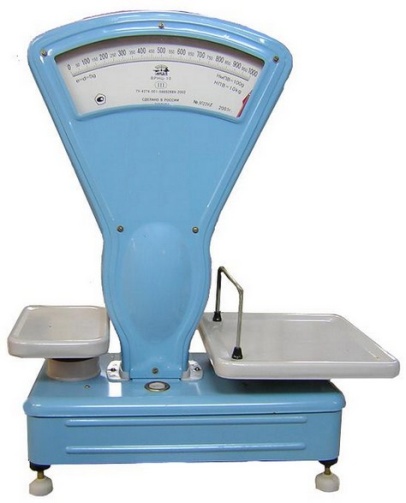 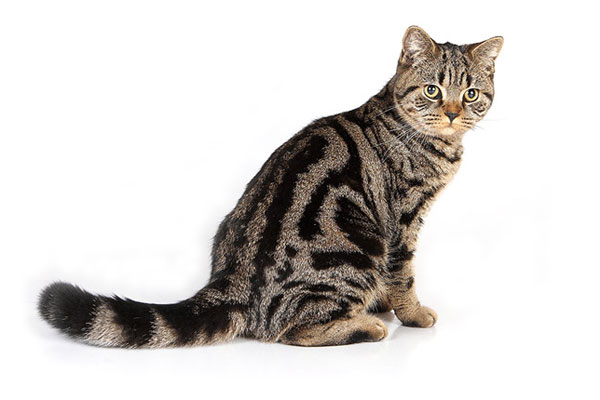 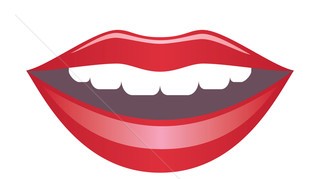 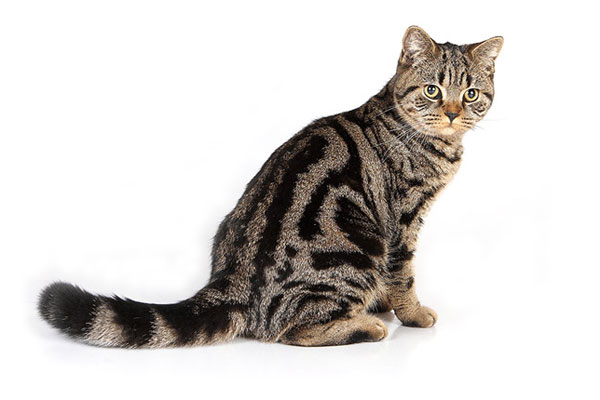 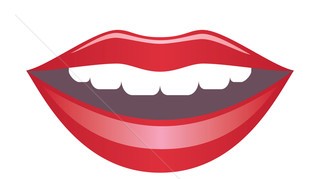